平均在院日数と病床利用率の推移（一般病床） Changes in average length of the hospital stay　& bed  avaiability　： general bed
Last Update 
2021.5.24
（%）
（日）
12月の病床利用率は例年減少する
7対1入院基本料の平均在院日数要件
石田まさひろ政策研究会
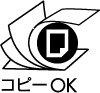 info@masahiro-ishida.jp
DATA：病院報告より
[Speaker Notes: 病床利用率：　　月末在院患者数／月末病床数×100
平均在院日数：　　在院患者延数／（（新入院患者数＋退院患者数）÷2）
データは、病院報告（月次）より

2011.2.2	First  Edition
2011.2.8	2010.10のデータを追加
2011.3.4	2010.11のデータを追加
2012.5.20	2011.12までのデータを追加・近似曲線を追加
2013.10.28	2013.06までのデータを追加
2014.9.10	2014.05までのデータを追加
2016.1.25	2015.09までのデータを追加
2016.5.10	2016.01までのデータを追加
2017.1.31	2016.09までのデータを追加
2018.10.05	2018.05までのデータを追加
2020.3.29　	2019.12までのデータを追加
2021.5.24	2021.01までのデータを追加・コロナ期間枠を追加]